ERCOT Renewable Regions
Bill Blevins
Manager Operations Planning
ERCOT
ERCOT is divided into Seven Solar and Wind Regions
North
South
East(SPP Counties)
West
Panhandle
Coast
Houston(No Solar or Wind installations)
03/03/2015
ERCOT GMD Procedure
Renewable Regions Map
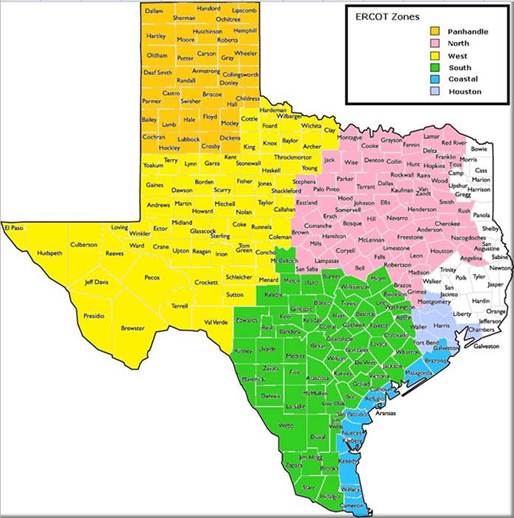 Date
Meeting Title (optional)
Zone Map used in GIS status report
Date
Meeting Title (optional)